13. TCP Flow Control and Congestion Control – Part 2
TCP Flow Control
Congestion control – general principles
TCP congestion control overview
TCP congestion control specifics
Roch Guerin
(with adaptations from Jon Turner and John DeHart, and material from Kurose and Ross)
TCP Congestion Control Variants
A series of congestion control algorithms have been developed and used for TCP
the differences affect only the sender-side of a TCP connection, so hosts running different versions of TCP can still communicate
TCP Tahoe
the original approach developed in the late 1980s
basic AIMD + “slow-start” strategy
TCP Reno and New Reno
New Reno is now most widely deployed approach
added a transient “fast recovery” operating mode to TCP
BIC and CUBIC
provides faster congestion response in high speed networks
CUBIC is now the default choice in Linux
We will focus on Tahoe and Reno
2
TCP Congestion Control in ONL
Currently available:
/proc/sys/net/ipv4/tcp_available_congestion_control
Reno (default)
/proc/sys/net/ipv4/tcp_congestion_control
CUBIC
Present as loadable kernel modules:
/lib/modules/3.2.0-75-generic/kernel/net/ipv4/tcp_*.ko
BIC (Binary Increase Congestion)
High Speed (RFC 3649)
H-TCP
Hybla
Illinois
Vegas
Veno
Westwood
Yeah
Etc.
3
TCP Tahoe Overview
TCP sender has two primary operating “states”
congestion avoidance
increase sending rate in small increments
slow start (slow compared to jumping right away to a window equal to RcvWindow)
more rapid initial rate increases (from a starting rate of 1 MSS/RTT)
also entered after a packet loss is detected
two ways to detect loss: timeout or triple duplicate ack
Sender maintains two control congestion variables
congestion window (cwnd): limits number of unack-ed bytes
slow start threshold (ssthresh): controls when sender leaves the slow-start state
updated in response to lost packets and reception of ACKs
4
TCP Tahoe Details
new ack cwnd = cwnd +MSS/(cwnd/MSS)
new ack cwnd = cwnd +MSS
cwnd≥ssthreshdo nothing
slowstart
congestion avoidance
initializationcwnd = MSSssthresh = RcvWindow
lost segmentssthresh = cwnd/2cwnd = MSSretransmit
lost segmentssthresh = cwnd/2
cwnd = MSSretransmit
Updating cwnd
in slow start, cwnd is effectively doubled each RTT (if no loss)
in congestion avoidance, cwnd grows by about 1 MSS per RTT
After transition from congestion avoidance to slow start
it takes about 1 RTT for a new ACK to arrive and nothing much happens during this period
after ACK arrives, # of unACK-ed bytes becomes 0, sender can resume sending, and cwnd grows as ACKs arrive
5
time
What Is “Slow” Start?
A new source starts with a small (1 MSS) window, but is allowed to increase it quickly
initially cwnd = 1 MSS
increases by 1 MSS for each ACK
cwnd is effectively doubled for every RTT with no packet loss
stops when cwnd reaches ssthresh
if packet loss encountered, set ssthresh = cwnd/2, cwnd = 1 MSS, and continue in slow-start state
“Slow-start” is fast compared to regular additive increase, but slow compared to jumping directly to ssthresh = RcvWindow
Host B
Host A
one segment
RTT
two segments
four segments
6
Ending Slow-Start
Slow-start ends when cwnd = ssthresh
Assume ssthresh = 64 kbytes and MSS = 1 kbytes
cwnd progression
Start with cwnd  = 1 MSS
After ~1 RTT cwnd increases to 2 MSS
Sends two packets back to back
First ACK comes back 1 RTT later, and the second 1 packet transmission time after that, at which time cwnd = 4 MSS
Progression proceeds for 6 RTTs plus ~32 packet transmission times, at which point cwnd  = 26 = 64 MSS and TCP exits slow-start and enters congestion avoidance
7
A Typical TCP Pattern
cwnd
Packet loss
20
cwnd0
ssthresh0
Congestion
avoidance
15
ssthresh1=
cwdn0/2
10
Slow
start
5
0
RTT
8
Another Possible TCP Pattern
cwnd
cwnd = 64 kbytes
ssthresh0
Congestion
avoidance
ssthresh1=
cwdn0/2
Slow
start
Now lets look at
Review questions
For lecture 12
To see some details
0
RTT
9
TCP Transmission Patterns
cwnd < RTT x BW





cwnd ≥ RTT x BW (excess transmissions buffered in the network)
Packet transmission time
cwnd  packets
cwnd  packets
cwnd  packets
>  <
ACKs
ACKs
ACKs
RTT
cwnd  packets
Packet transmission time
>  <
ACKs
RTT
10
TCP Reno – Fast Retransmit & Recovery
Fast Retransmit (don’t wait for time-out) 
Tahoe & Reno
Packet loss triggers duplicate ACKs for each subsequent segment received at destination
Receipt of three duplicate ACKs (provision for out-of-order packets) is taken as an indicator of a lost packet
retransmit lost packet
Tahoe: go to "slow-start”: ssthresh = cwnd0/2 and cwnd = 1 MSS
Reno: go to Fast Recovery
11
TCP Reno – Fast Retransmit & Recovery
Fast Recovery (jump directly to cwnd/2 after loss) 
set cwnd = ssthresh + 3 MSS, i.e., cwnd0/2 + 3 MSS, and increase by 1 for each duplicate ACK received (why + 3MSS?)
accounts for transmitted packets that leave the network
typically allows for transmission of cwnd0/2 worth of new packets (jump directly to new halved transmission rate)
cwnd grows from cwnd0/2 to cwnd0/2 + cwnd0 - 1 = 3*cwnd0/2 -1, which allows cwnd0 - 1 new packets plus the retransmitted packet for a total of cwnd0/2 transmitted packets
ends when ACK for missing packet is received (after RTT) 
if loss caused by time-out, go to slow-start as before
time-out usually requires multiple packet losses, which is indicative of more severe congestion
Why? What conditions are required to cause a timeout?
12
Fast Recovery Example
Assume cwnd = 16 and the first packet (SEQ=1) is lost
Note that previous ACK already asked for packet 1
Receipts of packets 2, 3, and 4 each generate an ACK asking for packet 1
triple duplicate ACK (congestion detected)
ssthresh = 16/2=8, cwnd = ssthresh+3 = 11 (but 16 pending packets)
retransmit packet 1
Receipts of packets 5 to 16 generate 12 more ACKs asking for packet 1
cwnd increases 11+12 = 23  can now send new packets 17 to 23 (a total of 8 = 7+1 packets have been sent for a rate of 8/RTT)
Receipt of retransmitted packet 1 generates ACK asking for packet 17 (so now have 7 packets – 17 to 23 – w/ pending ACKs)
Fast recovery ends
set cwnd = ssthresh = 8, and resume congestion avoidance phase
transmit packet 24 and continues with packets 25 to 31 as the ACKs generated by the receipts of packets 17 to 23 are received (8 packets again sent in 1 RTT)
13
new ACK
cwnd = cwnd+MSS
dupACKcount = 0
transmit new segment(s), as allowed
new ACK
initialization
cwnd = 1 MSS
ssthresh = 64 KB
dupACKcount = 0
cwnd = cwnd + MSS /(cwnd/MSS)
dupACKcount = 0
transmit new segment(s), as allowed
cwnd ≥ ssthresh
do nothing
timeout
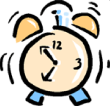 ssthresh = cwnd/2
cwnd = 1 MSS
dupACKcount = 0
retransmit missing segment
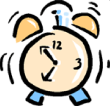 slow 
start
congestion
avoidance
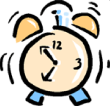 timeout
timeout
dupACKcount == 3
dupACKcount == 3
ssthresh = cwnd/2 
cwnd = 1 MSS
dupACKcount = 0
retransmit missing segment
ssthresh = cwnd/2
cwnd = 1 
dupACKcount = 0
retransmit missing segment
duplicate ACK
duplicate ACK
ssthresh= cwnd/2
cwnd = ssthresh + 3*MSS
retransmit missing segment
ssthresh= cwnd/2
cwnd = ssthresh + 3
retransmit missing segment
dupACKcount++
dupACKcount++
fast
recovery
New ACK
duplicate ACK
cwnd = cwnd + MSS
transmit new segment(s), as allowed
New
ACK!
New
ACK!
New
ACK!
cwnd = ssthresh
dupACKcount = 0
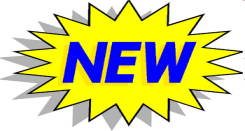 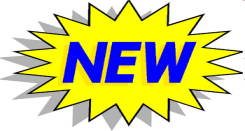 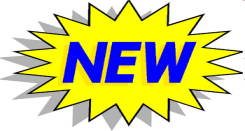 Putting it All Together
14
Understanding TCP Performance
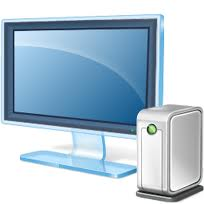 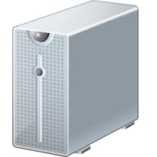 N hosts
TCP seeks to keep the link busy while limiting congestion
if link queue is large enough,per host throughput T=R/N
for small queues, T≈.75 R/N
where R is the link rate and N is the number of flows
The “cycle time” of TCP’s control algorithm is approximately (1+(2/3)(RTTR/N)/8MSS)RTT
note, the cycle time scales up with link rate
so, as links get faster, TCP reacts more slowly to changes in traffic
example: R/N=10 Mb/s, RTT=.1s, MSS=1250, cycle time≈6.7s
also note that 1 packet is lost per cycle and number sent per cycle is (cycle time)(R/N)/8MSS
so losses occur less often as cycle time increases
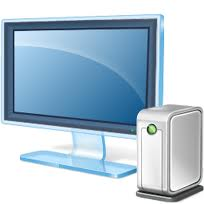 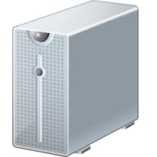 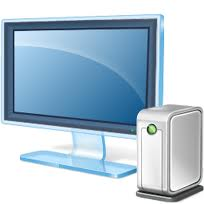 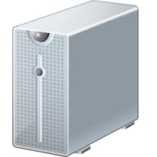 link rate R
15
TCP Throughput Approximation
The throughput of a TCP connection (in bits/sec) can be approximated by

                                              or equivalently


where L is the fraction of packets that are lost in transit
This is the Mathis Equation (1997): More on next slide
T: Throughput in bits/sec
MSS: Maximum Segment Size in Bytes (8MSS is in bits)
RTT: Round Trip Time
L: Loss Probability
16
TCP Throughput Approximation
or equivalently


If packet losses are only due to TCP-induced buffer overflow
We can derive expression using fact that loss rate is 1/(# of packets sent per cycle) and T≈R/N
If only losses are due to bit errors
We can derive expression using fact that TCP goes through one cycle every 1/L packets, halves its rate at start of each cycle plus fact that avg # of packets sent per RTT is RTTx(T/8MSS)

On the following slides we will try to get a better feel for the relationship between T and L…
17
TCP Throughput Approximation
or equivalently


Lets simplify first:  Let C = 1.22 * 8MSS/RTT
These are all relatively constant for our analysis.
Then we have:



Why does T go down in proportion to the sqrt of L?
Next slide we’ll use an example to illustrate…
18
TCP Throughput Approximation
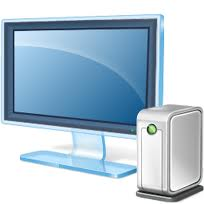 Consider two identical backloggedflows with a large queue.
Window size for each flow variesfrom X to 2X as we go through the AIMD cycle.
An AIMD cycle is defined by additive increase until we suffer a loss and then Multiplicative Decrease (cut by ½)
The number of packets sent during the cycle, per flow:
= X + (X+1) + (X+2) + … + 2X    (Why?)
= X + X*X + (1 + 2 + … + X)
= X * (X+1) + (1 + 2 + … + X) 
We know that sum of integers from 1 to N = N(N+1)/2
=X*(X+1) + X(X+1)/2
= (3/2)*X*(X+1)
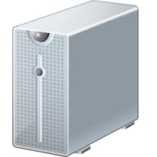 2 hosts
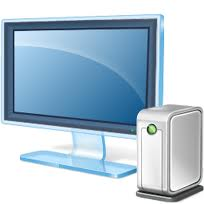 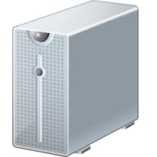 link rate R
19
TCP Throughput Approximation
Number of  Pkts per flow per cycle =(3/2)*X*(X+1)

If you double the throughput you must also double the window size.
This causes the number of packets to go up by factor of 4.

Each flow loses one packet per cycle

So loss probability goes down by a factor of 4 when the throughput goes up by a factor of 2
20
Fairness in the Internet
TCP attempts to share available bandwidth “fairly”
operates at the level of TCP connections or “flows”, not at the level of application sessions or users
But easy for “greedy” applications/users to get an “unfair share”
use multiple TCP connections for a given application session 
web servers commonly do this
use UDP, which has no congestion control
many multimedia applications do this
No clear solution
host-based mechanisms must rely on well-behaved users
internet lacks mechanisms for enforcement of fair usage
potential solutions involve usage-based charging which is unpopular
21
Exercises
Suppose that a TCP Tahoe connection in the congestion avoidance state has a cwnd value of 50 KB, an MSS of 1 KB and an RTT of 100 ms. Suppose that at this point, it detects a lost packet. How does this change the value of cwnd and ssthresh? Approximately how much time passes before the sender goes back into the congestion avoidance state? Assuming that no more packets are lost until cwnd exceeds 50 KB again, approximately how much time is spent in the congestion avoidance state? For this connection, does slow-start have a big impact on the throughput achieved?
22
Exercises
Suppose that a TCP Tahoe connection in the congestion avoidance state has a cwnd value of 50 KB, an MSS of 1 KB and an RTT of 100 ms. Suppose that at this point, it detects a lost packet. How does this change the value of cwnd and ssthresh? Approximately how much time passes before the sender goes back into the congestion avoidance state? Assuming that no more packets are lost until cwnd exceeds 50 KB again, approximately how much time is spent in the congestion avoidance state? For this connection, does slow-start have a big impact on the throughput achieved?
Under TCP Tahoe, ssthresh drops to 25 KB and cwnd to 1 KB after the loss is detected.  Since cwnd doubles every RTT in slow-start, the connection re-enters congestion avoidance after about 5 RTTs or 500 msec.
cwnd grows by about 1 KB each RTT, so that it will take 25 RTTs before the connection experiences another loss, i.e., for a duration of 2.5 secs.
Before the loss, the connection’s throughput was 50 KB/RTT or 4 Mbits/sec.
During the slow start phase it transmitted about 1+2+4+8+16+25=56 KB in 5 RTTs or 500ms for a throughput of about 1.12 Mbits/sec. While in congestion avoidance, it transmitted 26+27+…+50=950 KB in 25 RTTs or 2.5 secs.  So the connection’s total throughput is 1,006 KB in 3 secs or about 2.78 Mbits/sec, and as a result the slow-start phase does not impose a very significant penalty.
23
Exercises
Suppose that a TCP Reno connection in the congestion avoidance state has a cwnd value of 50 KB, an MSS of 1 KB and an RTT of 100 ms. Suppose that at this point, it detects a lost packet (by duplicate ack). How does this change the value of cwnd and ssthresh? Approximately how much time passes before the sender goes back into the congestion avoidance state? Assuming that no more packets are lost until cwnd exceeds 50 KB again, approximately how much time is spent in the congestion avoidance state?
24
Exercises
Suppose that a TCP Reno connection in the congestion avoidance state has a cwnd value of 50 KB, an MSS of 1 KB and an RTT of 100 ms. Suppose that at this point, it detects a lost packet (by duplicate acks). How does this change the value of cwnd and ssthresh? Approximately how much time passes before the sender goes back into the congestion avoidance state? Assuming that no more packets are lost until cwnd exceeds 50 KB again, approximately how much time is spent in the congestion avoidance state? 
When the loss is detected, ssthresh changes to 25 KB and cwnd to 28 KB.
It takes the connection 1 RTT to return to the congestion avoidance state, i.e., until it receives the ACK for the retransmitted packet.
If no more packets are lost, it will take approximately another 25 RTTs for cwnd to again reach 50 KB.
25
Exercises
Consider a TCP Reno connection that is achieving a throughput of 40 Mb/s. Assume that the MSS is 1 KB and the RTT is 100 ms. Estimate the loss rate for this connection.
26
Exercises
Consider a TCP Reno connection that is achieving a throughput of 40 Mb/s. Assume that the MSS is 1 KB and the RTT is 100 ms. Estimate the loss rate for this connection.

The loss rate is about (1.22*8*1,000/40x106x0.1)2=
                                (9760/(4x106))2 = 
                                9.52576 x 107 / 16x1012 = 
                               5.9536 x 10-5
27
Exercises
Consider a TCP Reno connection that is experiencing a packet loss rate of 4%. Assume that the MSS is 1 KB and the RTT is 100 ms. Estimate the throughput of this connection.
28
Exercises
Consider a TCP Reno connection that is experiencing a packet loss rate of 4%. Assume that the MSS is 1 KB and the RTT is 100 ms. Estimate the throughput of this connection.

The throughput is approximately (1.22*8*1,000)/(0.1*sqrt(0.04)) = 488 Kbits/sec
29